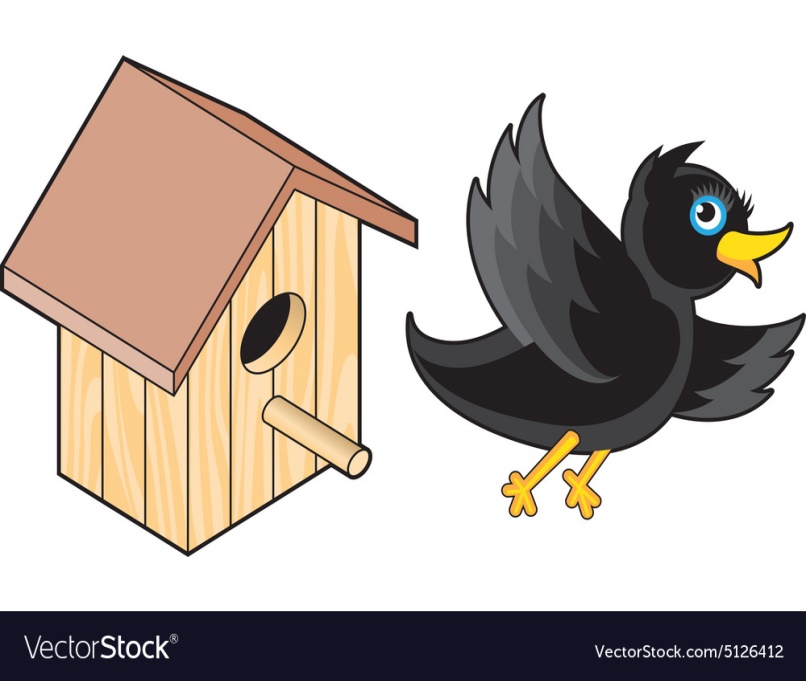 Літературне читання
2 клас 
Надійшла весна прекрасна 
Урок 97
Ліна Костенко 
«Перекинута шпаківня»
Вправа «До успіху»
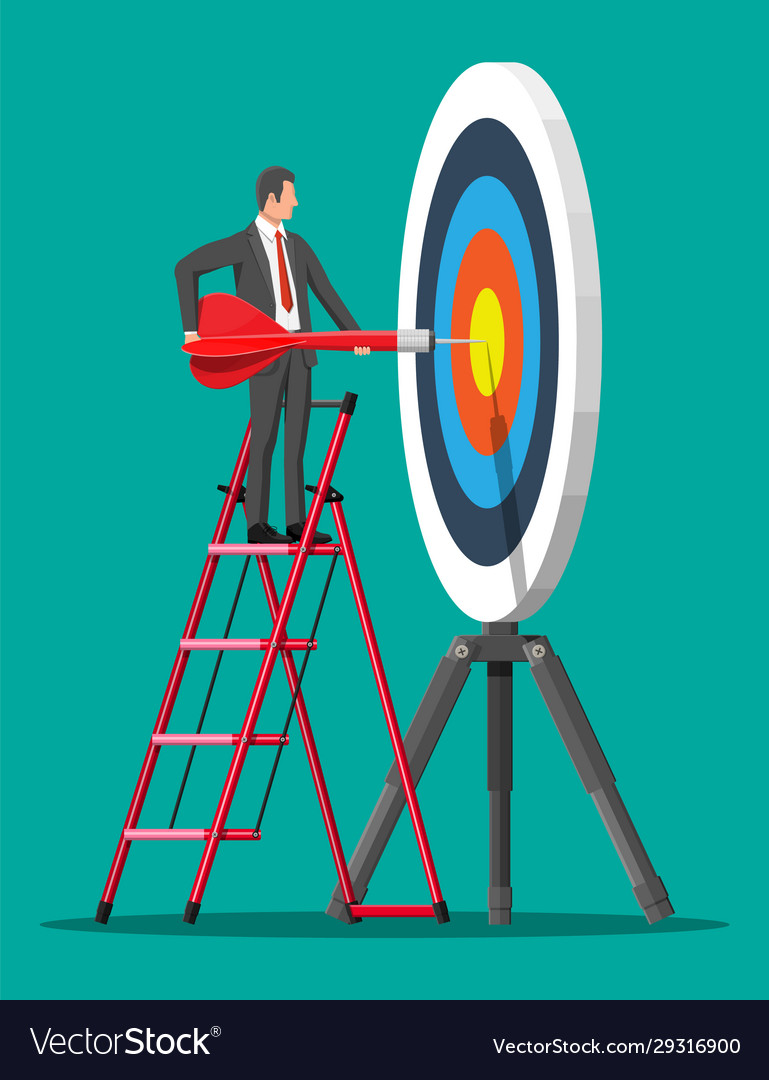 Не просто слухати, а чути
Не просто дивитися, а бачити
Не просто відповідати, а міркувати
Артикуляційна розминка
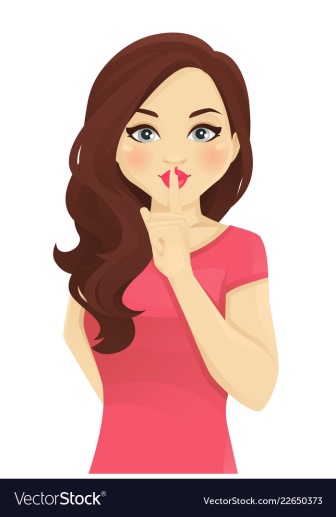 Пролетів джміль – 
дж-дж-дж
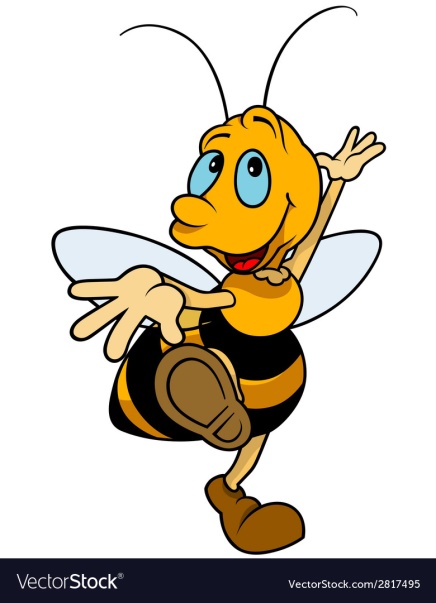 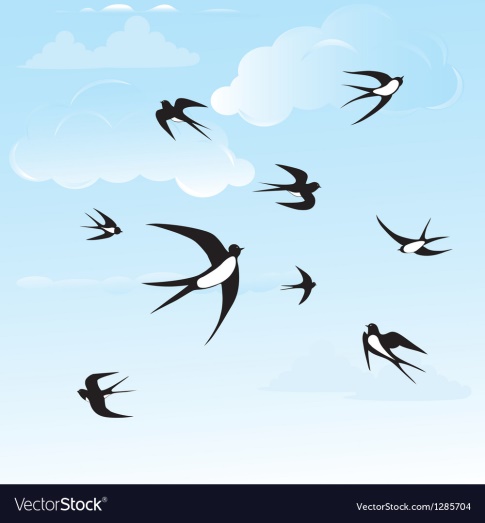 Прилетіли птахи – шух-шух-шух
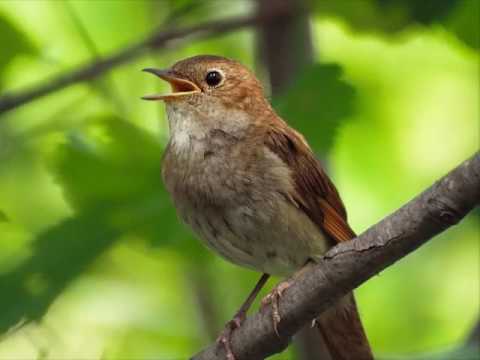 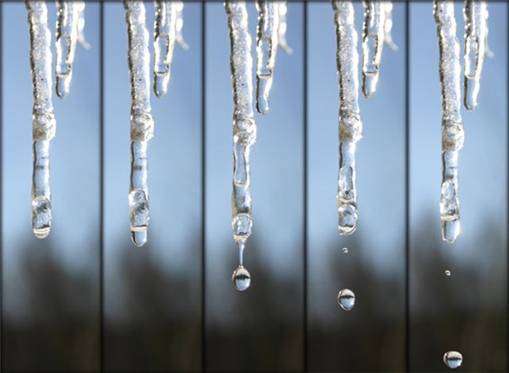 Запросимо тишу – ц-ц-ц
Тануть бурульки– кап-кап-кап
Заспівав соловей – тьох-тьох-тьох
Прочитай скоромовку
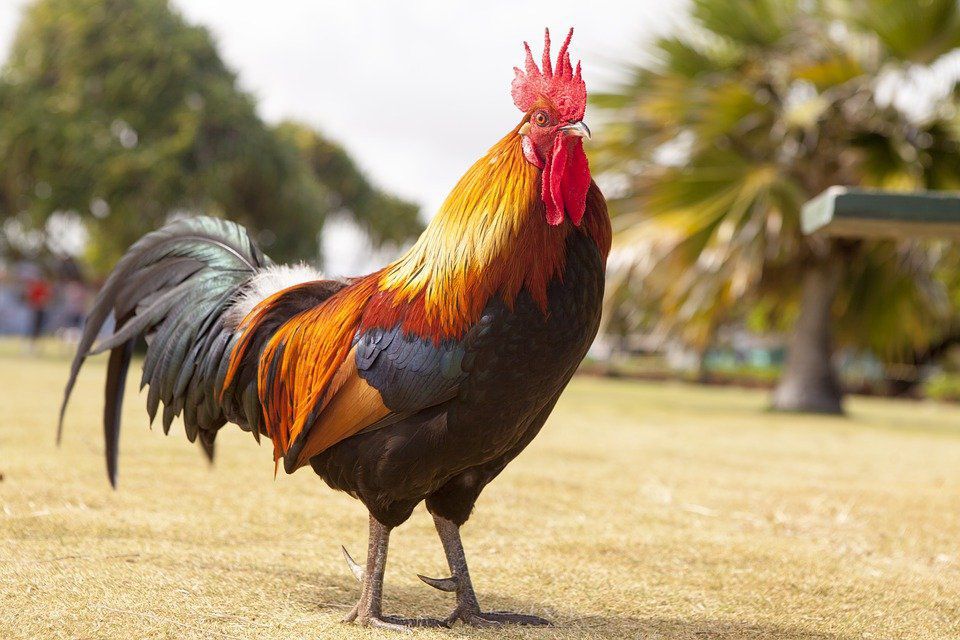 Сів шпак на шпаківню, 
Заспівав шпак півню: 
— Ти не вмієш так, як я, 
Так, як ти, не вмію я.
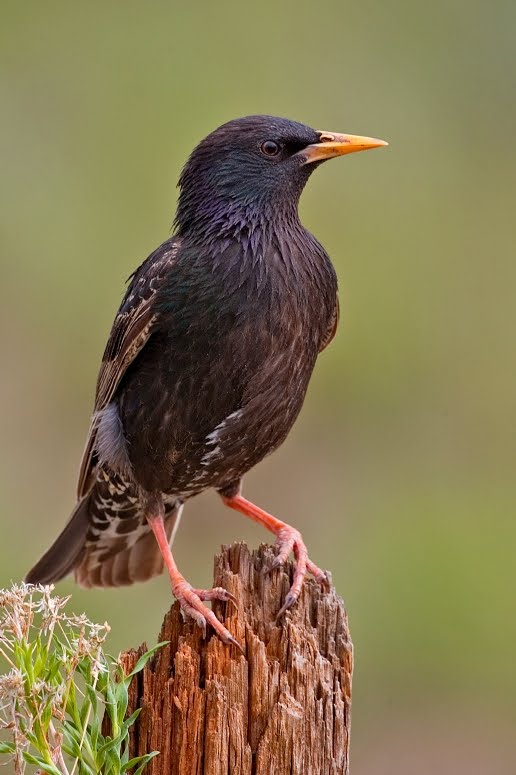 Прочитай скоромовку, наспівуючи мелодію.
Прочитай скоромовку швидко.
Повідомлення теми уроку
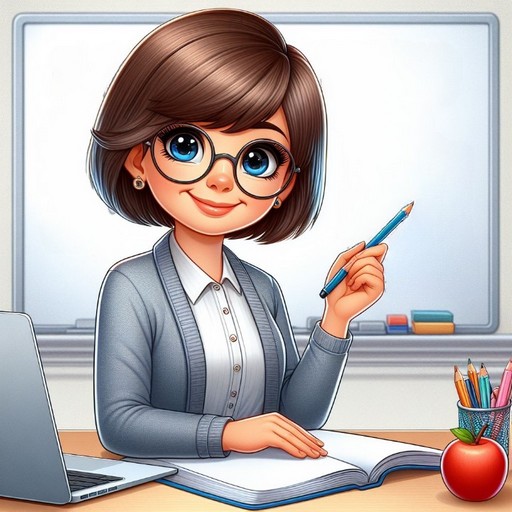 Сьогодні на уроці читання ми ознайомимося з віршем 
Ліни Костенко 
«Перекинута шпаківня». 
Обговоримо причини і наслідки дій людини і природи.
Ліна Костенко
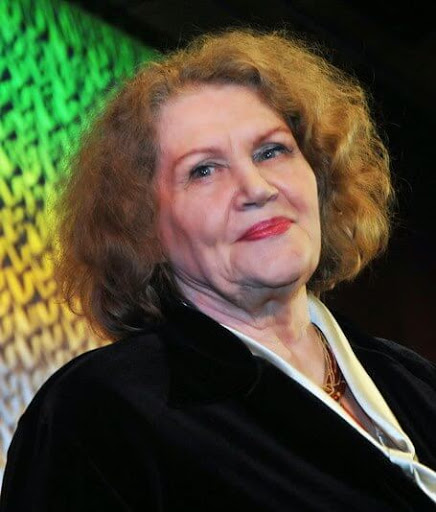 Ліна Василівна Костенко – відома на весь світ українська письменниця, поетеса – народилася 19 березня 1930 в родині викладачів. Все своє життя вона присвятила національним традиціям, довівши всьому світові і кожному окремому українцю, що наші духовні якості є безсмертними. Саме Ліна Костенко прищепила мільйонам українців непохитну віру та впевненість в те, що ми незалежні, гідні і вільні. Що нас не здолати, адже дух наший є незламним.
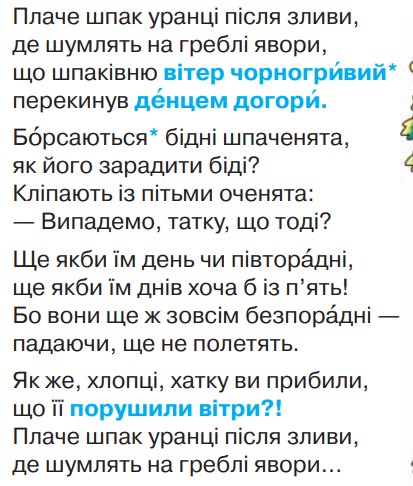 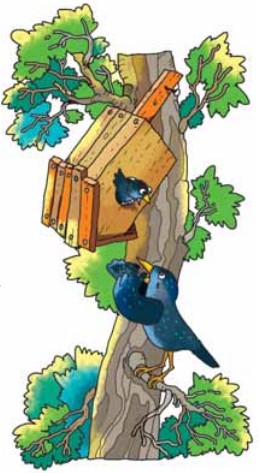 Ліна Костенко «Перекинута шпаківня»
Вітер чорногривий – дуже сильний.
Борсаються – намагаються триматися.
Що було прочитано зі співчуттям, а що з докором?
Підручник, сторінка
116
Дай відповіді на питання та виконай завдання
Які почуття викликав у тебе вірш?
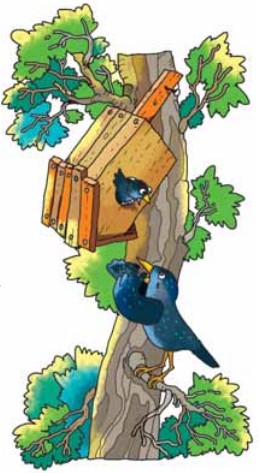 Яка біда трапилася зі шпаченятами? Чому так сталося?
Прочитай вірш. Розглянь малюнок. До яких рядків він?
Знайди у вірші рими.
До чого закликає Ліна Костенко цим твором?
Люди мають міркувати над причинами і наслідками своїх дій; бути відповідальними за свої вчинки.
Підручник, сторінка
116
Поміркуй
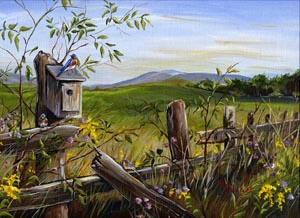 Поетеса назвала вірш 
«Перекинута шпаківня». 
Який заголовок ти б придумав/придумала до цього твору?
Вдома прочитай вірш, передаючи співчуття шпакам і докір людям, що ненадійно повісили шпаківню
Рефлексія. Вправа «Ромашка»
Подаруй собі ромашку-смайлик, оцінюючи свою роботу на уроці
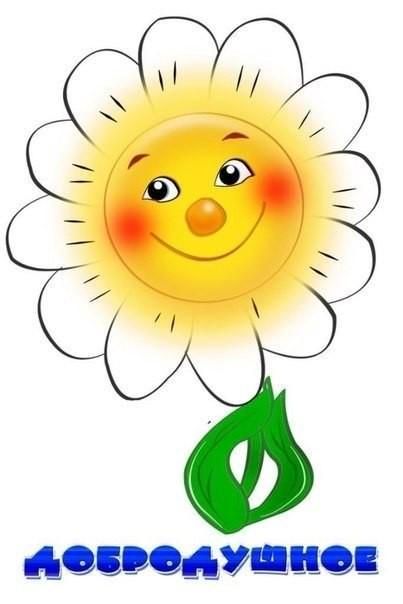 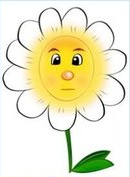 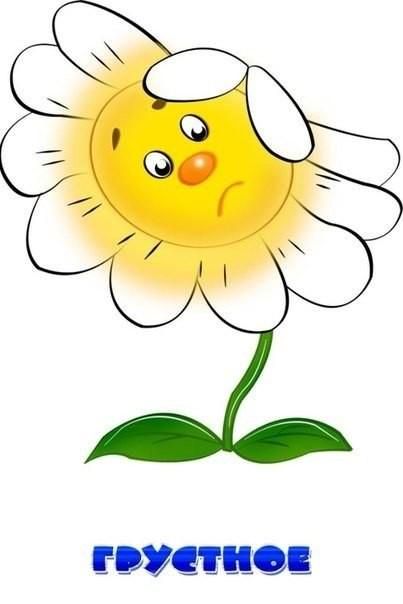 Сподобалась своя робота на уроці
Не всі завдання на уроці були зрозумілі
Не сподобалась своя робота на уроці